AERODYNAMICS
د. محمد  خضير عباس
Contents
Aerodynamics: Some Introductory Thoughts
Aerodynamics: Some Fundamental Principles and Equations
Fundamentals of Inviscid, Incompressible Flow
Incompressible Flows Over Airfoils
Incompressible Flows Over Finite Wings
Chap.1
Aerodynamics: Some Introductory Thoughts
OUTLINE
Classification and practical objectives
Some fundamental aerodynamic variables
Aerodynamic forces and moments
Center of pressure
Dimensional analysis
Flow similarity
Types of flow
Classification and practical objectives
Distinction between Solid and Fluid
    Under application of shear force
Solid: finite deformation
Fluid: continuously increasing deformation
Classification of fluid dynamics
Hydrodynamics: flow of liquids
Gas dynamics: flow of gases
Aerodynamics: flow of air
Practical objectives of aerodynamics
The prediction of forces and moments on, and heat transfer to, bodies moving through a fluid (usually air).
Determination of flows moving internally through ducts. (ex. Flow properties inside rocket and air-breathing jet engines)
Some fundamental aerodynamic variables
Pressure:


Density:


Temperature, T
Flow velocity, V
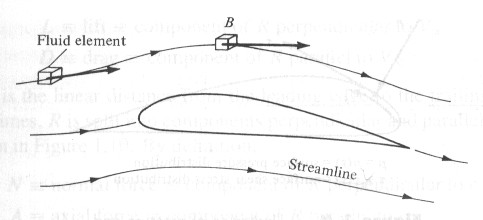 Aerodynamic forces and moments
Aerodynamic forces and moments are due to
Pressure distribution
Shear stress distribution
 Nomenclature
R  resultant force
L  lift
D  drag
N  normal force
A  Axial force
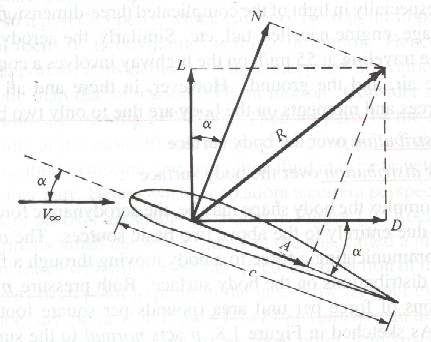 Relation between L,D and N,A


Representation of N´, A´and M´LE in terms of pressure p and shear stress 
Primes denote force per unit span
Subscript ‘u’ denote upper surface while ‘l’ denote lower surface
Dimensionless force and moment coefficient
S = reference area ( planform area for wing)
l  = reference length (chord length for wing)
Dynamic pressure

Lift coefficient

Drag coefficient

Normal force coefficient

Axial force coefficient

Moment coefficient
Center of pressure
Definition
The point on the body about which the aerodynamic moment is zero.
Location of center of pressure 
                        ,     if  is small 
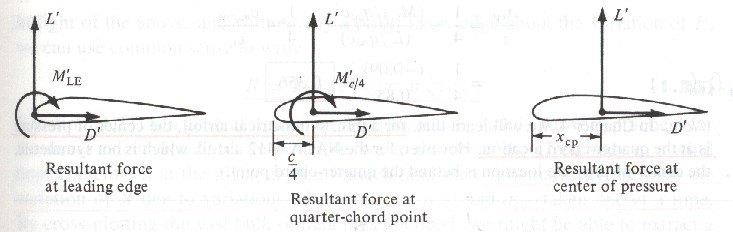 Dimensional analysis
Factors affecting aerodynamic force R
Free stream velocity V
Free stream density 
Viscosity of the fluid 
The size of the body (usually represented by the chord length c)
The compressibility of the fluid a
R=f(, V, c, , a). Dimensional analysis can reduce the number of independent parameters affecting R, such that can save the cost of wind tunnel test.
Buckingham pi theorem
Fundamental dimensions :
m = dimension of mass
l = dimension of  length
t = dimension of time
Variables and their dimensions
 products



For 1, assume that


   Equating the exponents sum of m to be zero, and similarly for l and t,  we can obtain simultaneous equations of b, d, e, solving these equations leads to
b = -2, d = -1, e = -2.
Results form 1




Similarly for 2


   Re, Reynolds number, is a measure of the ratio of inertial forces to viscous forces in a flow.
For 3


   M, Mach number, is the ratio of the flow velocity to the speed of sound.
CR (also for CL, CD, CM) is function of Re and M.

   Re and M  are called similarity parameters.